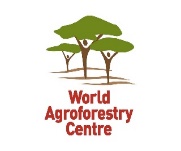 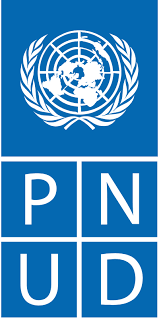 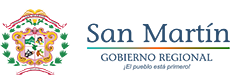 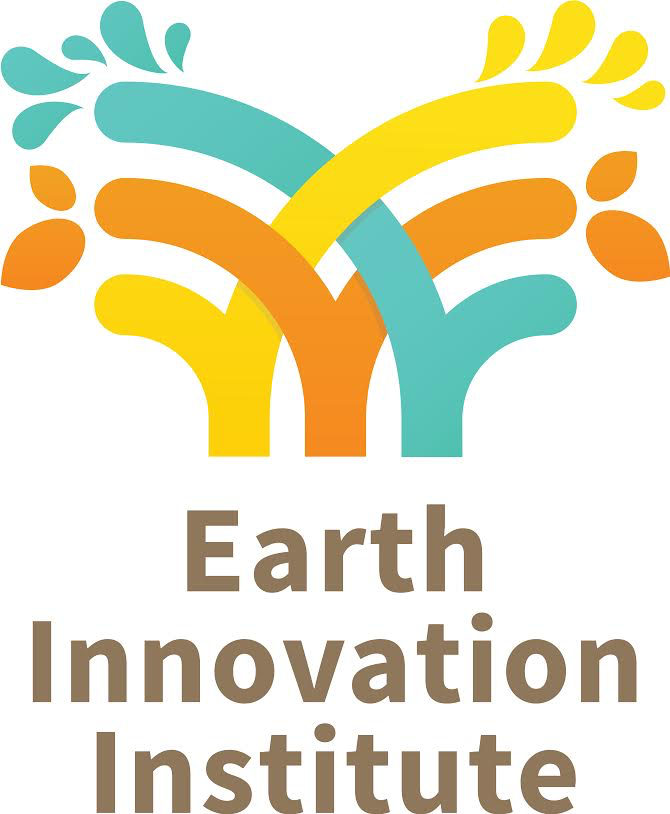 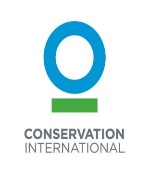 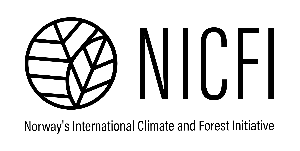 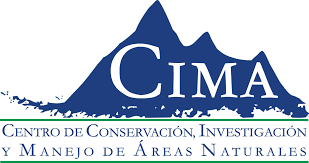 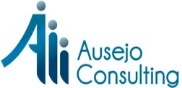 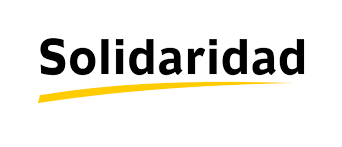 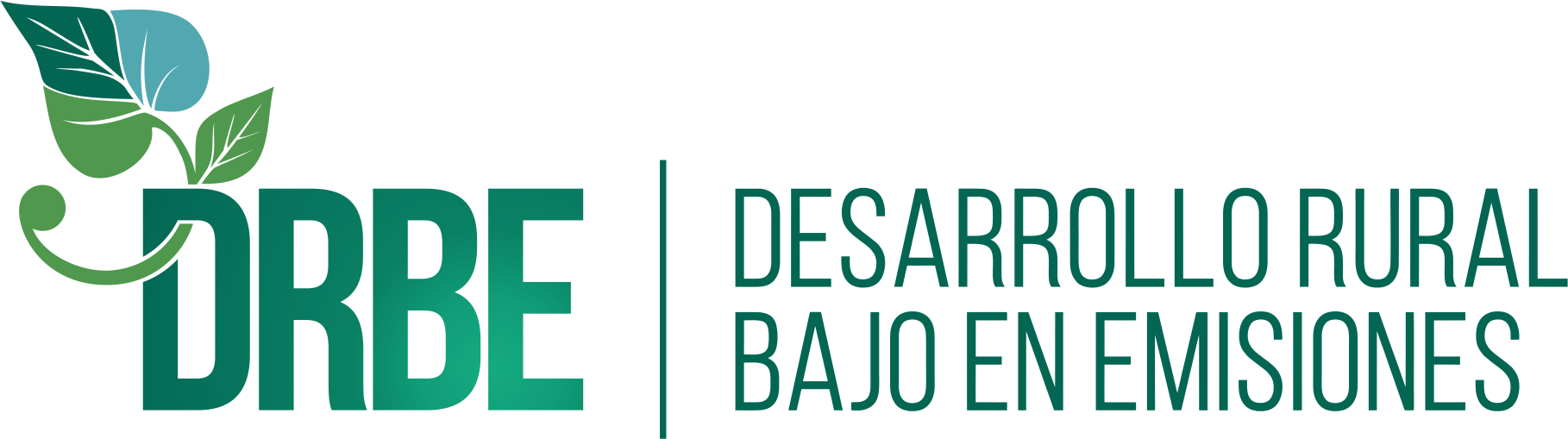 Narrativa e identificación de actores principales para la ERDRBE
Moyobamba,  12 de agosto del 2019
[Speaker Notes: Resaltar: importancia de intervenir de manera diferenciada a los productores]
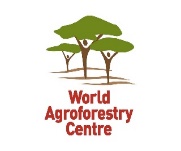 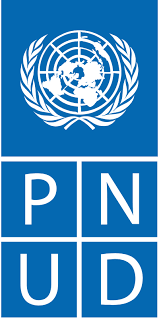 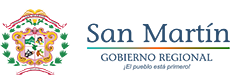 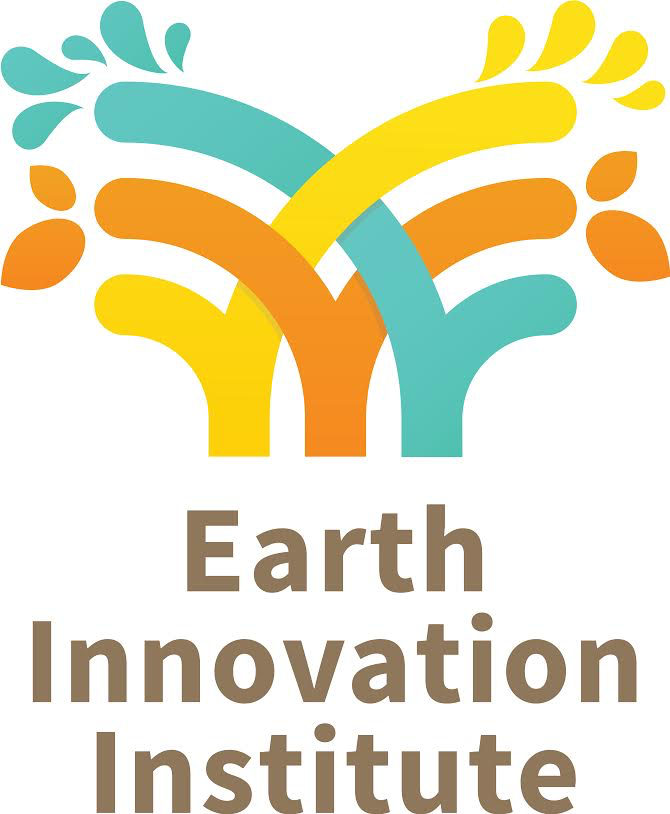 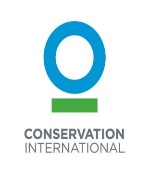 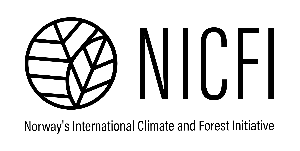 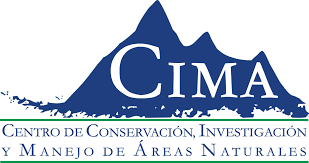 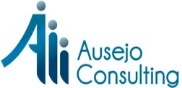 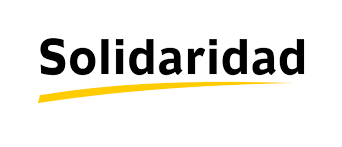 1
Construcción de la narrativa
Sesión
¿Qué vamos a hacer?
Metas
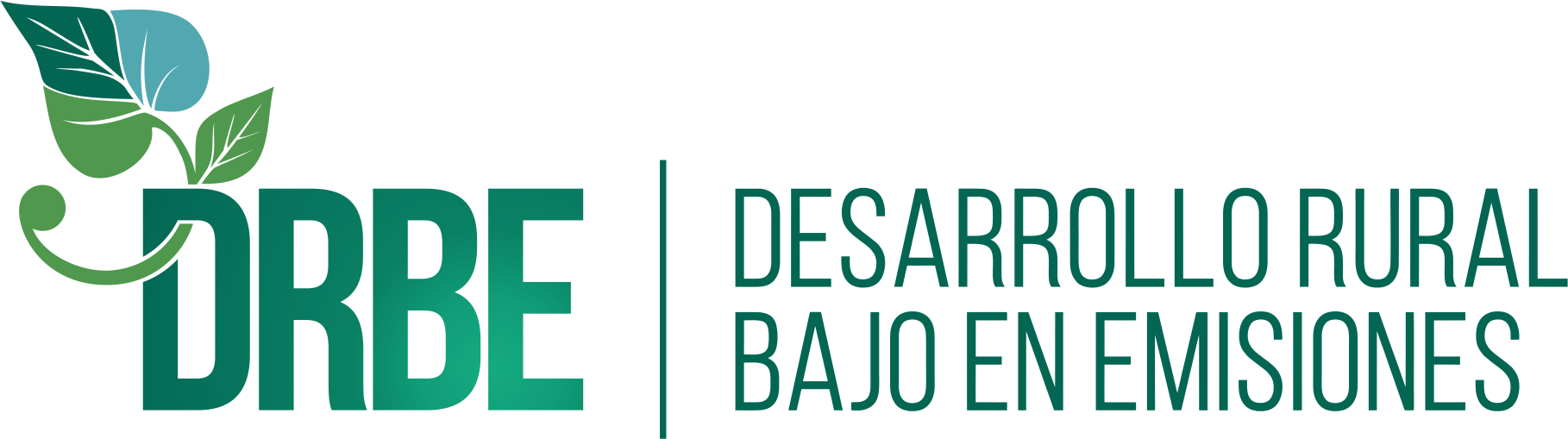 Planteamiento del Cambio
Sentido de Urgencia
Beneficios
Etapas
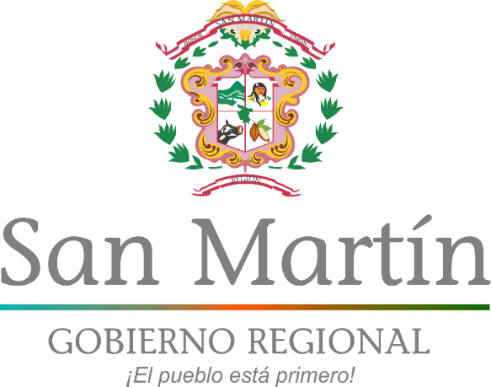 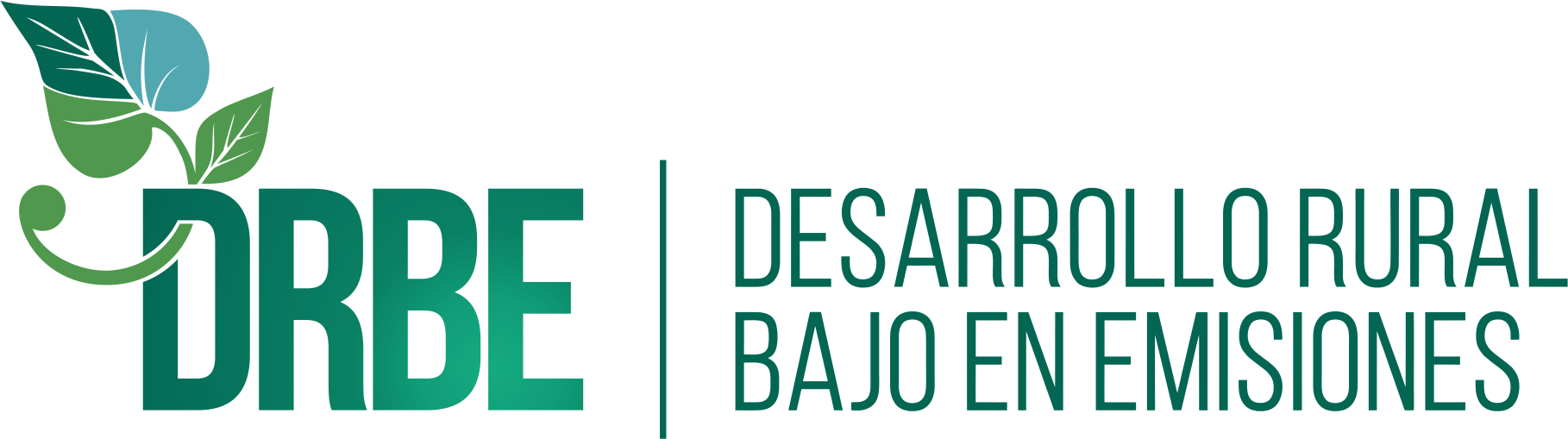 Población
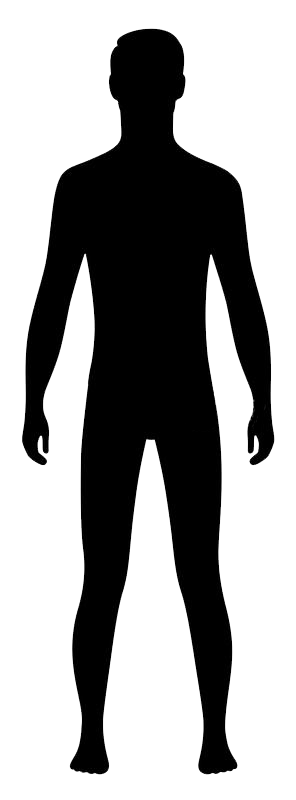 (miles de personas)
2100
+5%
4´780,485
2018
4´545,133
ASIA
ASIA
2100
+247%
4´467,588
AFRICA
2018
1´287,921
AFRICA
-12%
+9%
742,648
712,013
653,261
652,012
499,198
+37%
363,844
+74%
71,823
41,261
40,783
32,552
+25%
+51%
7´383,009
11´184,368
Fuente: Naciones Unidas /  Department of Economic and Social Affairs
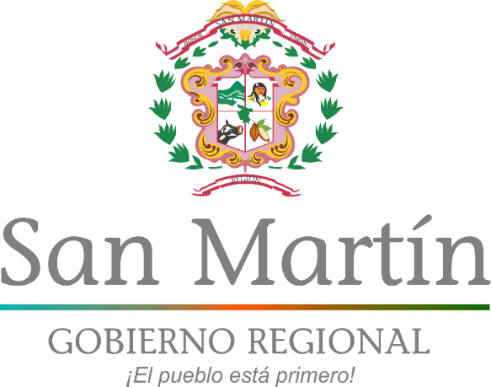 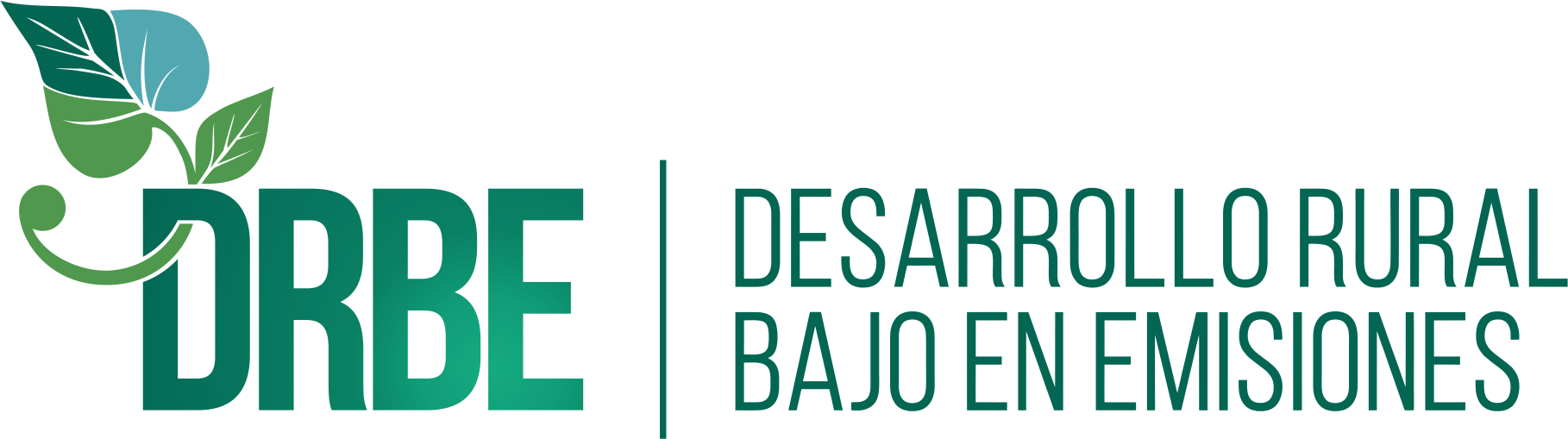 Temperatura Global
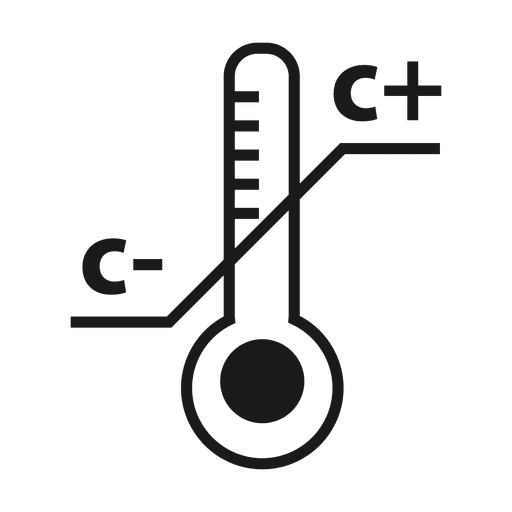 1880-2018 (138 años)
+1.5 °C
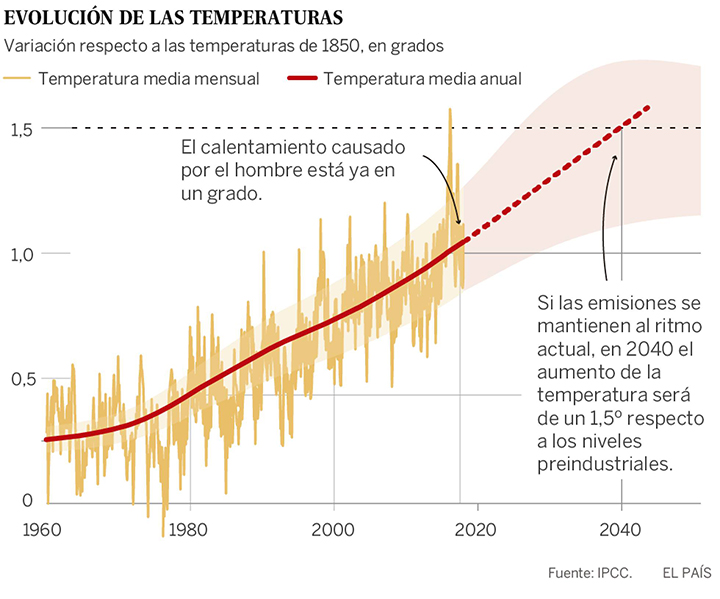 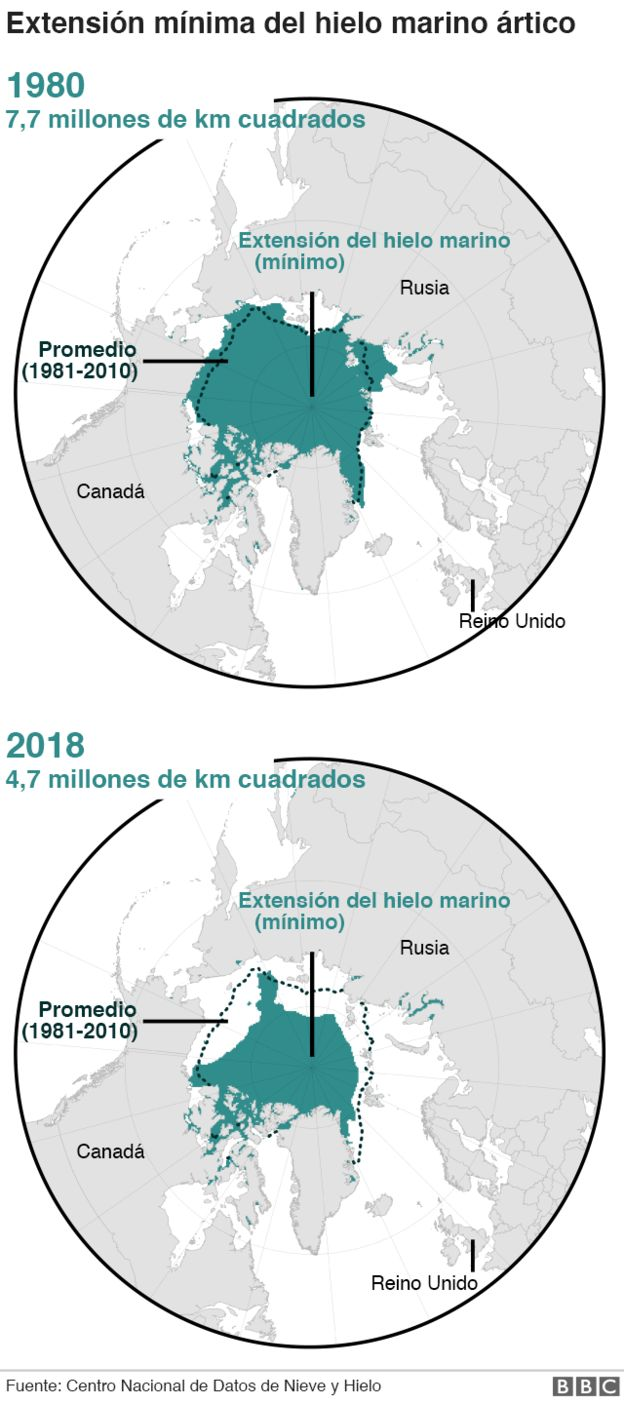 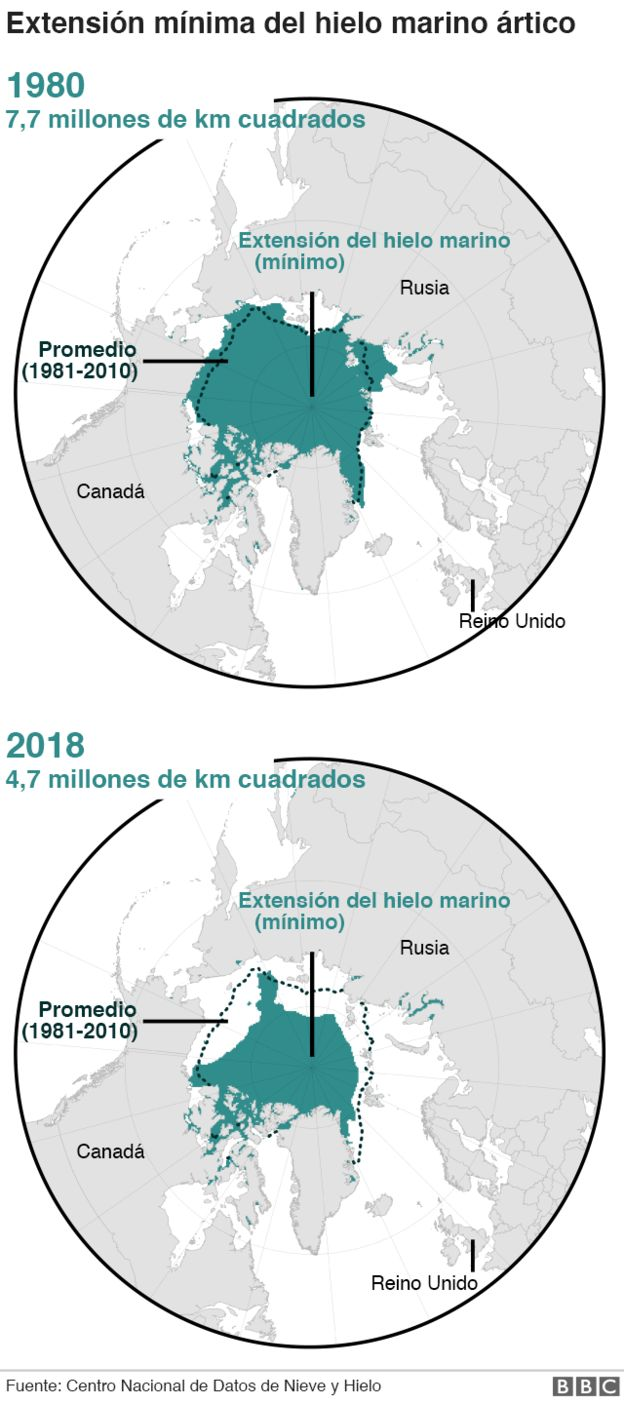 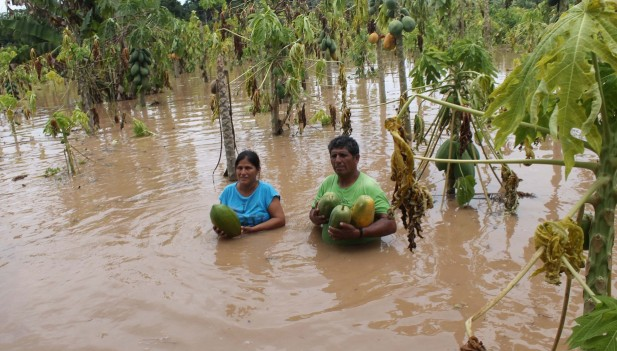 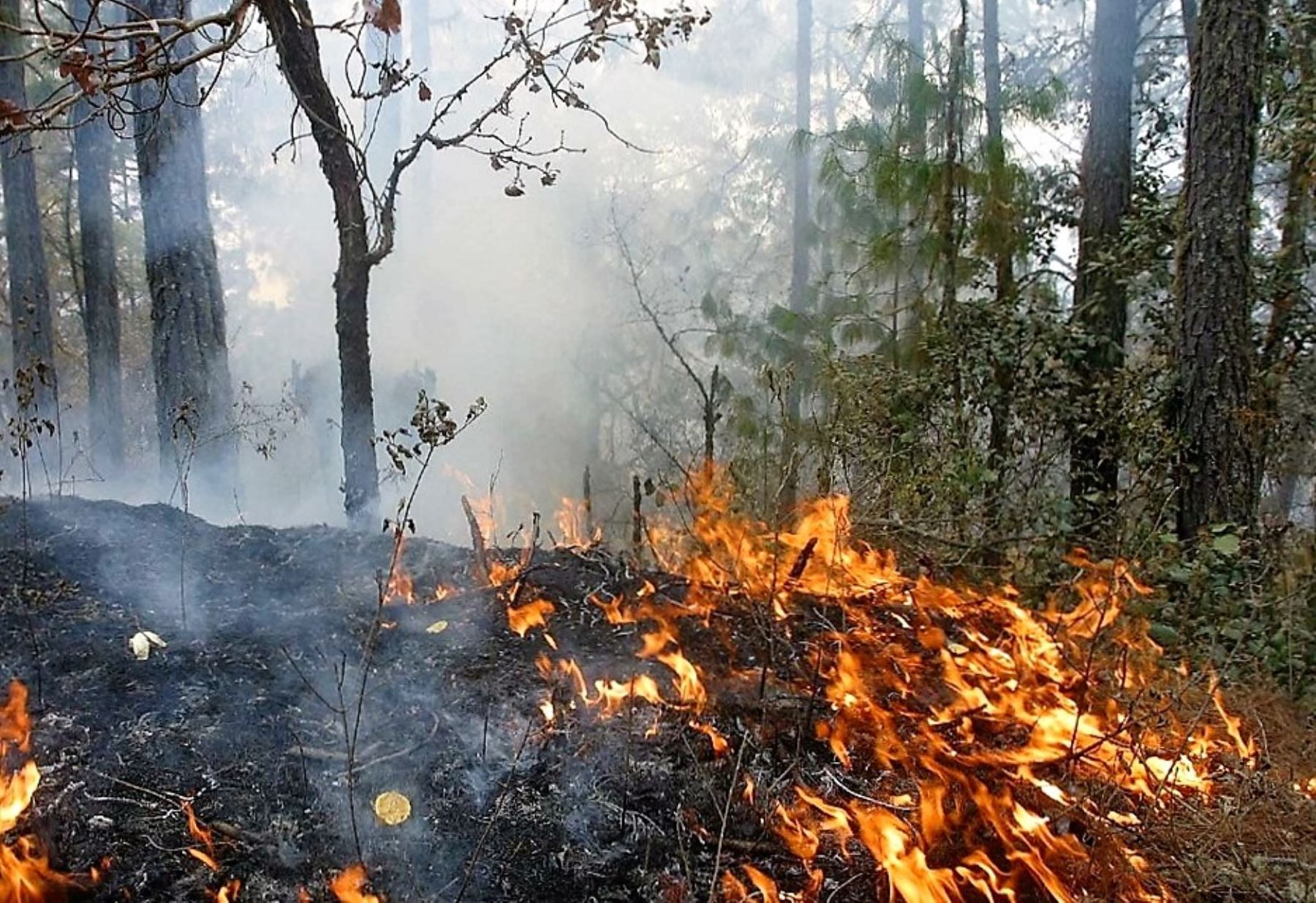 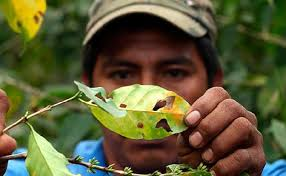 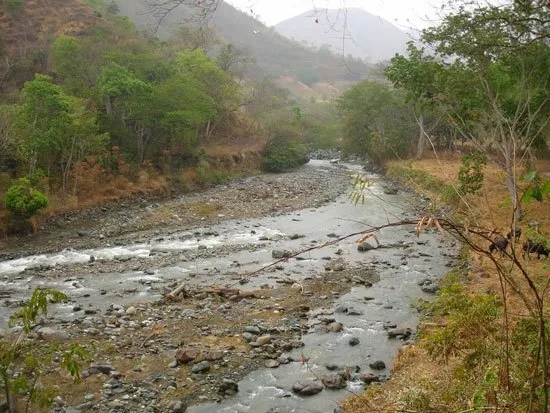 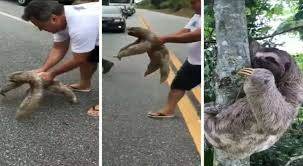 Fuente: National Oceanic and Atmospheric Administration
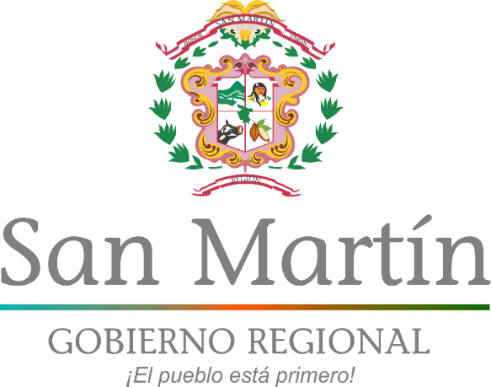 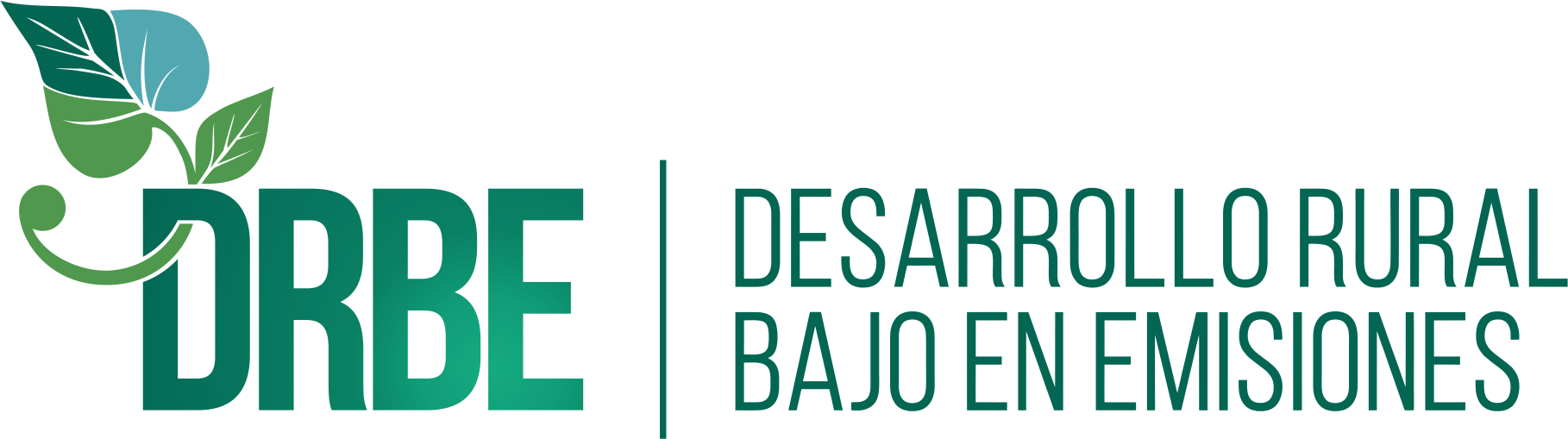 Deforestación
66%
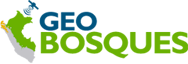 3,365,916 Ha
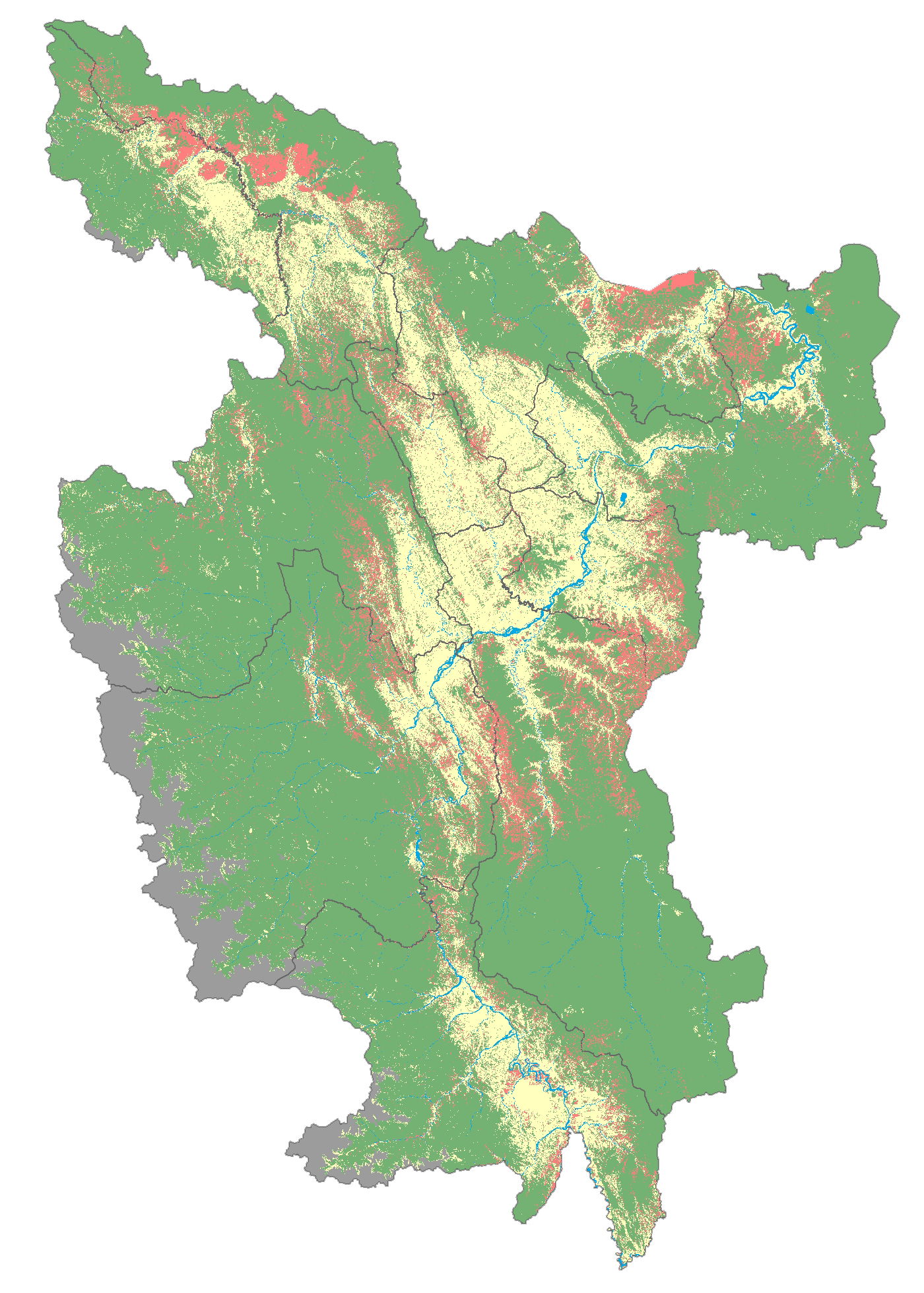 Bosque
(2017)
Año 2000
8%
415,136 Ha
Deforestación
(2001-2017)
20%
1,015,846 Ha
No Bosque 
(2000)
San Martín
71,514 Ha
C. Agua
5%
1%
251,785 Ha
5,120,196 Ha
No Monitoreado
Fuente: MINAM, GRSM/ARA 2019
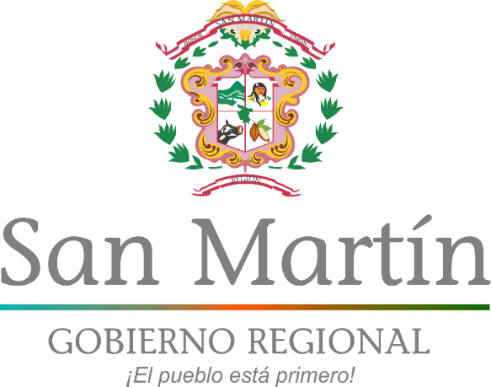 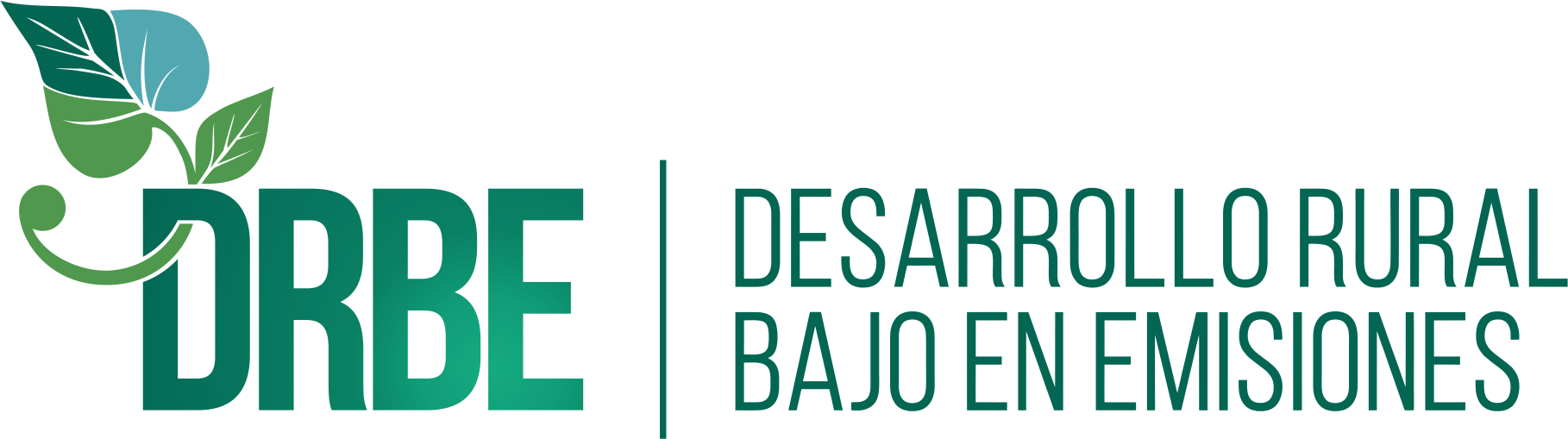 Construcción del
Planteamiento del Cambio
Económico
Ambiental
Social
Metas
Vinculadas
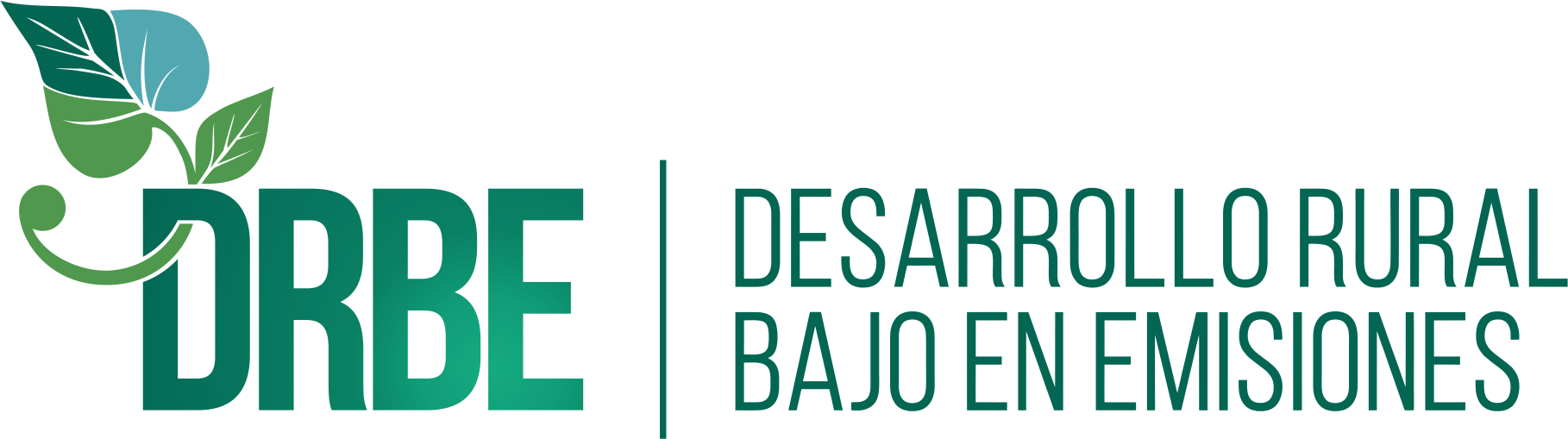 Inicio de la metodología de trabajo
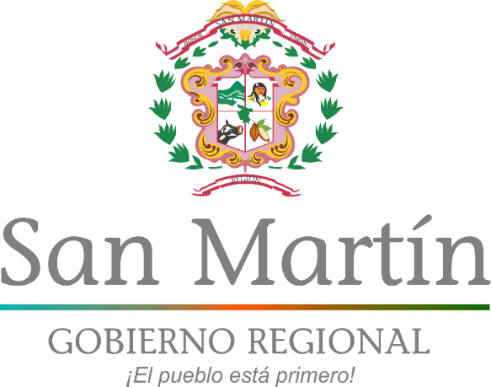 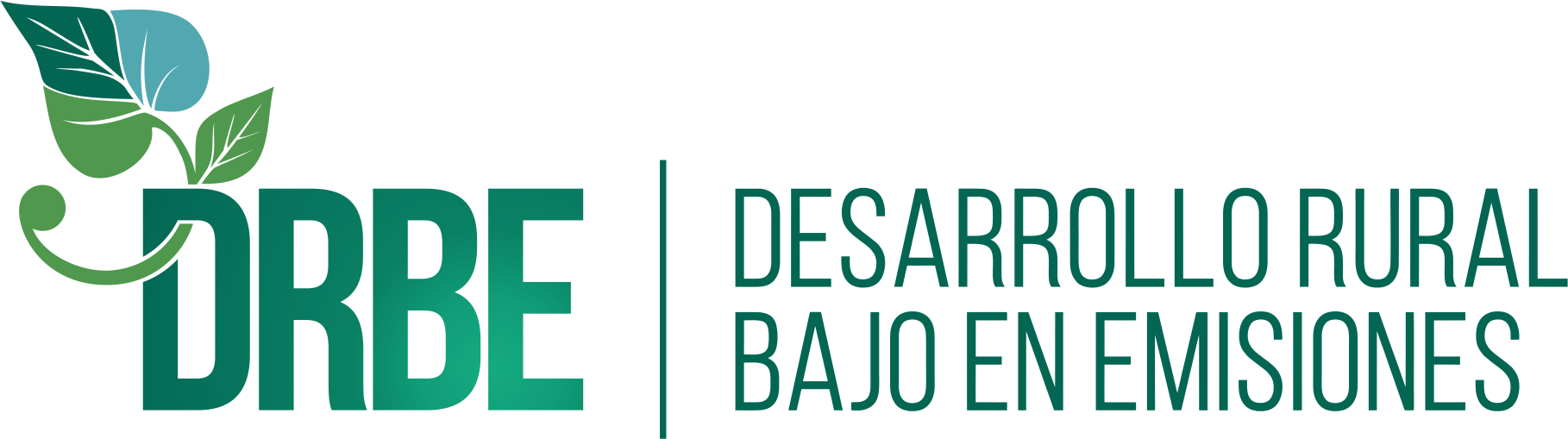 Propuesta de visión de cambio
La propuesta de visión es: “Al 2050, la región San Martín logra un desarrollo sostenible, incrementando sus índices de productividad y competitividad, a través de la producción de bienes y servicios bajo en emisiones.
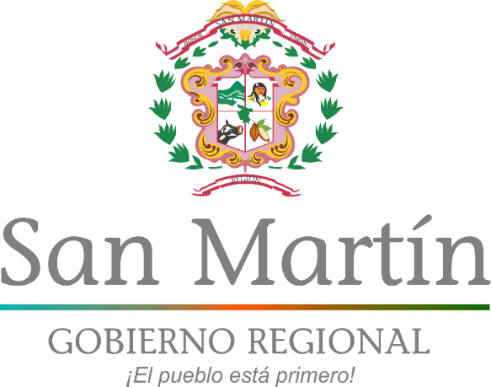 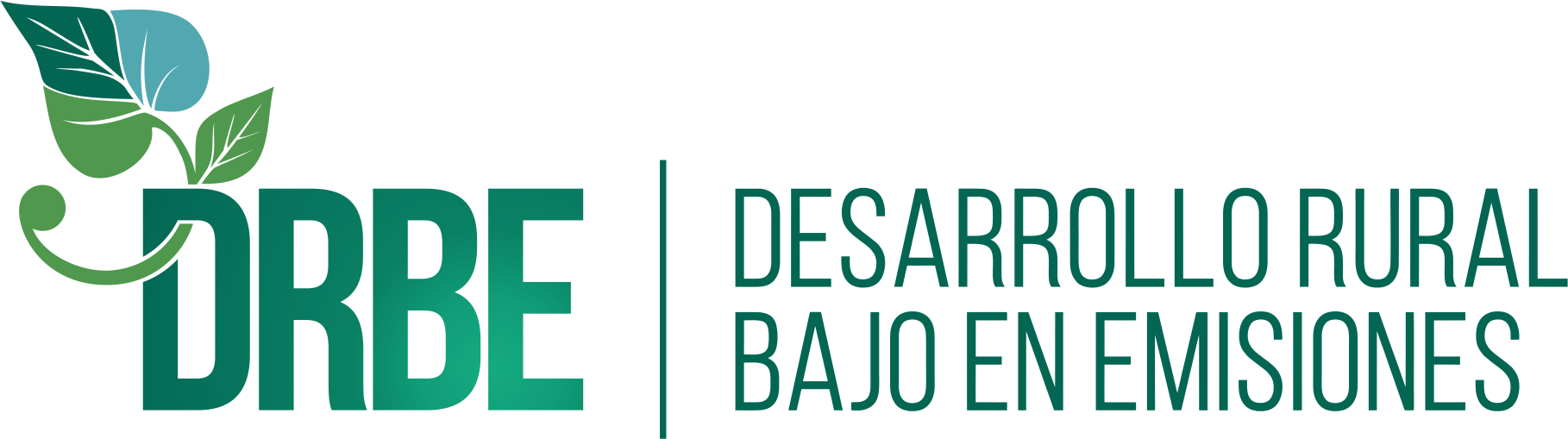 Propuesta de objetivos
Incrementar la productividad y competitividad de bienes y servicios.

Reducir la deforestación a través de la valoración y aprovechamiento sostenible de los bosques, agua y biodiversidad.

Recuperar de los servicios ecosistémicos en zonas degradadas.

Beneficiar a la población de este modelo de desarrollo, bajo esquemas de incentivos que les permitan ser los actores principales de este cambio.
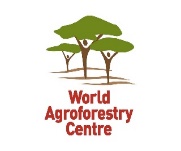 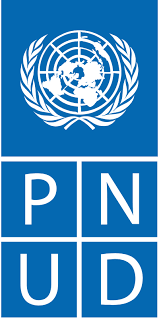 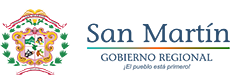 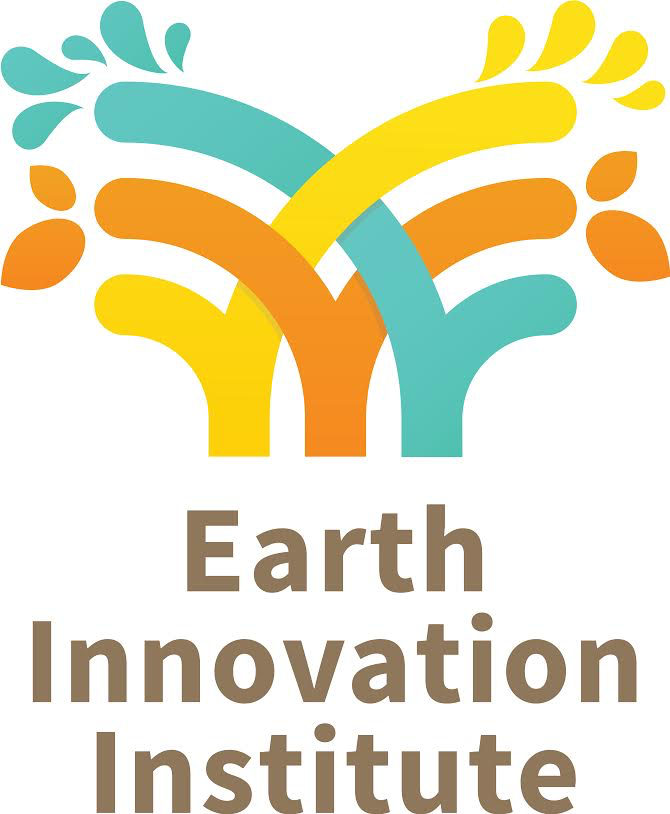 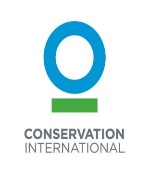 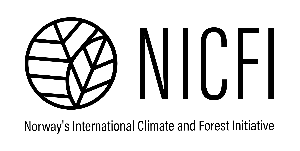 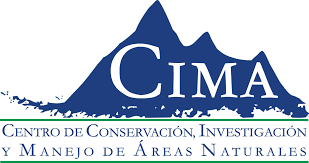 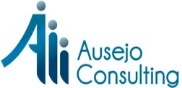 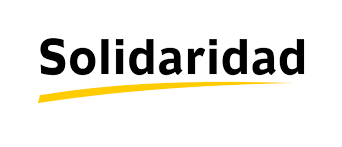 2
Identificación de actores
Sesión
¿Qué vamos a hacer?
Mesas técnicas
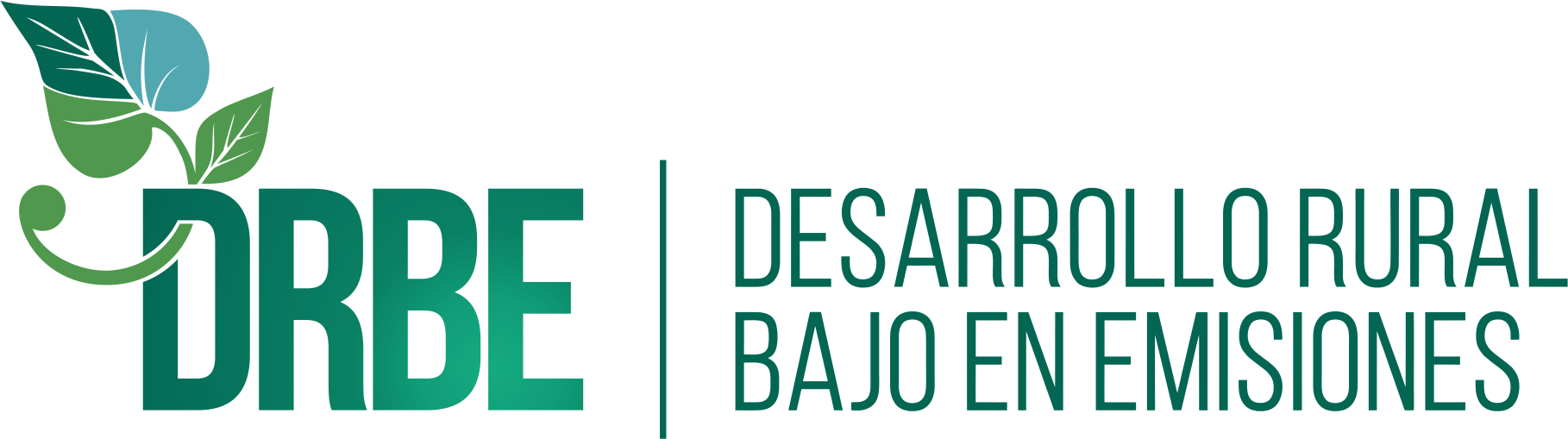 Sociedad Civil
Identificación de actores
Poblaciones vulnerables
Sector privado
Etc.
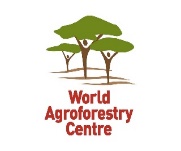 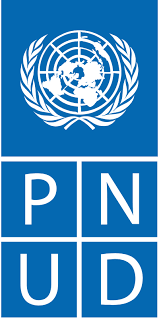 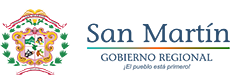 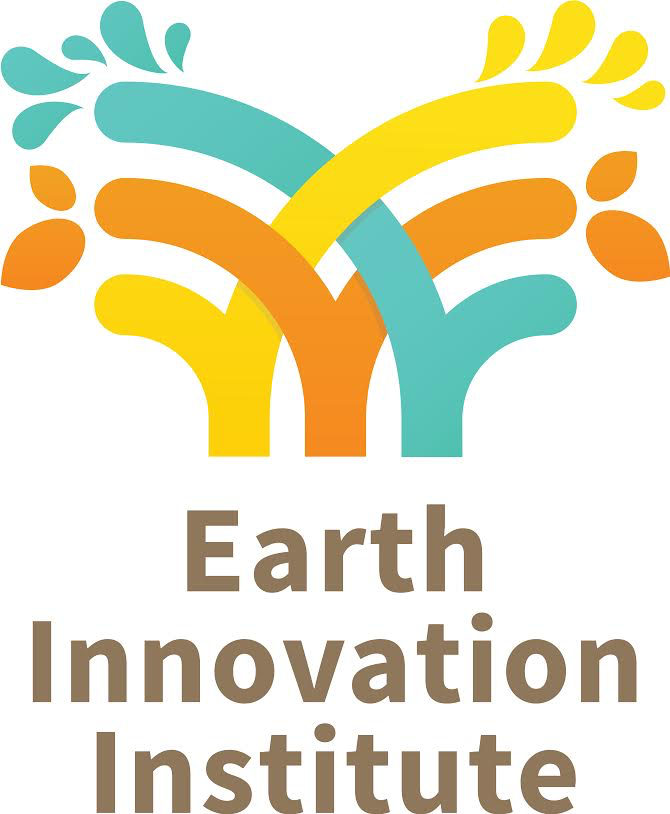 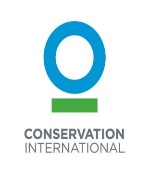 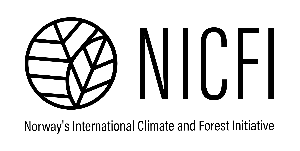 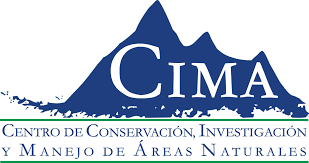 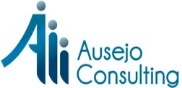 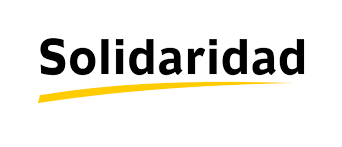 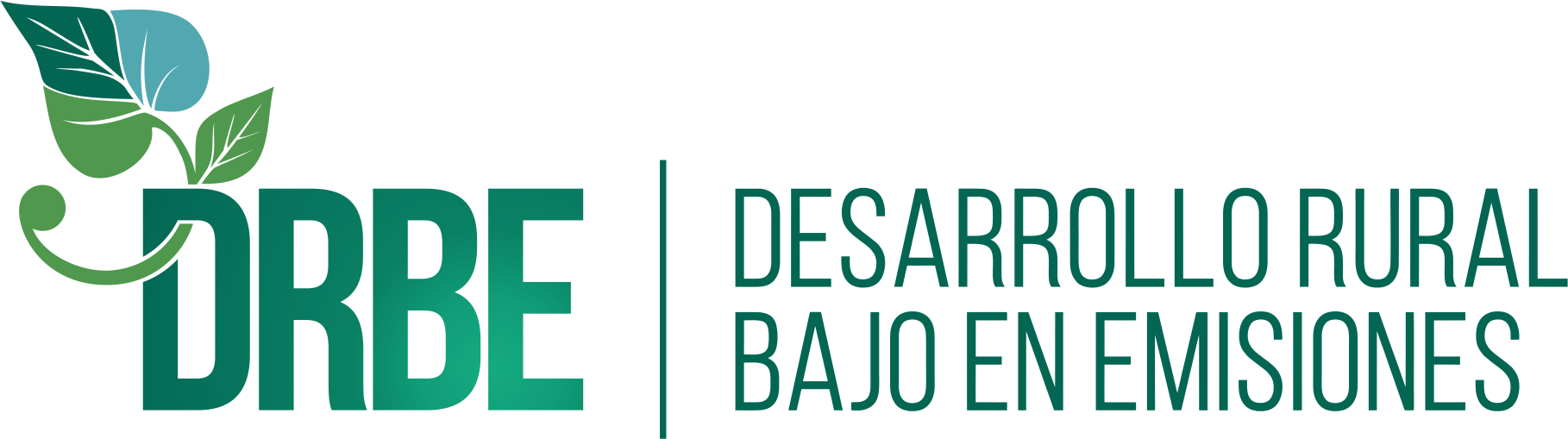 Gracias
[Speaker Notes: Resaltar: importancia de intervenir de manera diferenciada a los productores]